Bachillerato
Bachillerato
Modalidades y asignaturas
Modalidades en Bachillerato
Modalidades en Bachillerato 
ofertadas en el IES VELES E VENTS
IES TIRANT LO BLANC –TORRENT
IES TIRANT LO BLANC –TORRENT
Organización de Bachillerato en dos cursos:
1º Bachillerato
2º Bachillerato
1º BACHILLERATO  Artes: Música y Artes Escénicas
1º BACHILLERATO Ciencias y Tecnología
1º BACHILLERATO  Humanidades y Ciencias Sociales
2º BACHILLERATO Artes: Música y Artes Escénicas
2º BACHILLERATO Ciencias y Tecnología
2º BACHILLERATO Humanidades y Ciencias Sociales
Continuidad entre materias de bachillerato
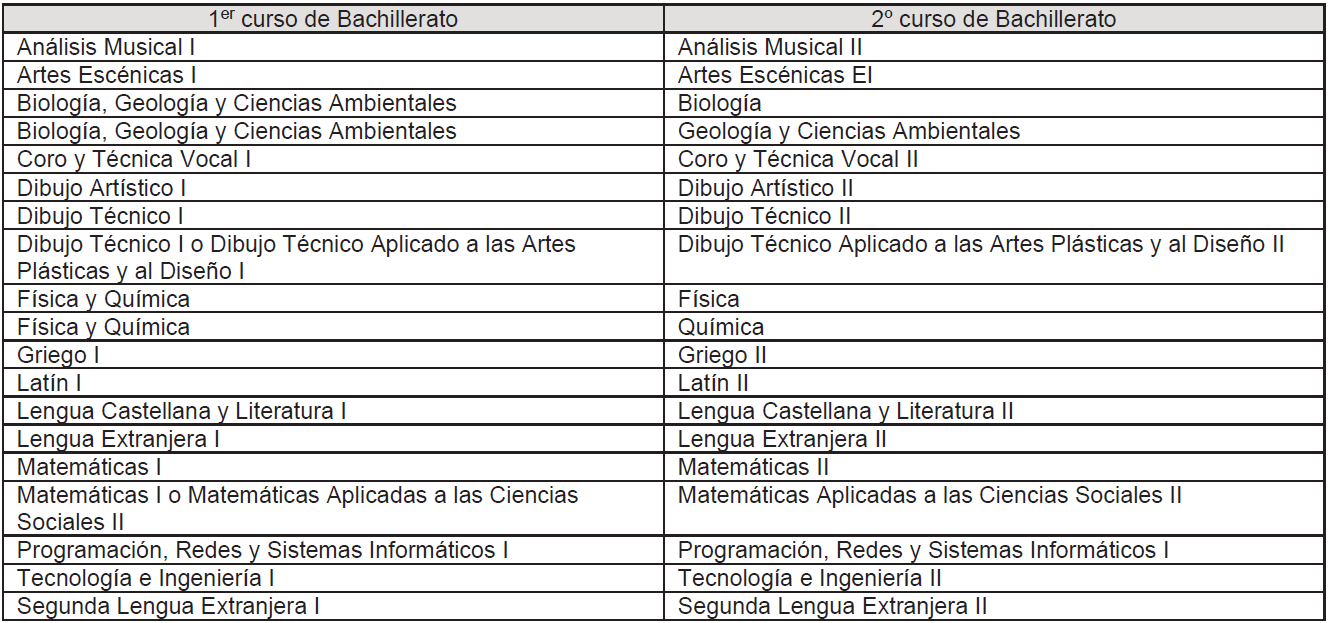 Me puedo matricular de la II sin haber superado la I
No me pueden calificar la II sin haber superado la I
¿Cómo elijo las asignaturas?
Gustos personales
Orientación educativa o profesional
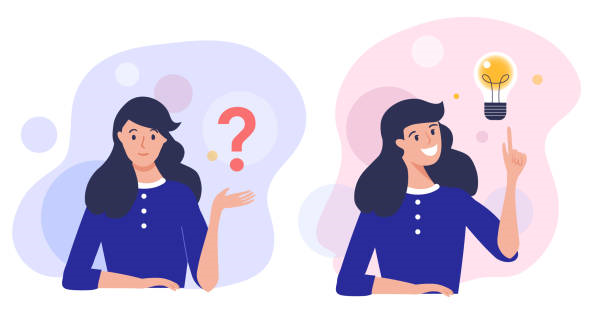 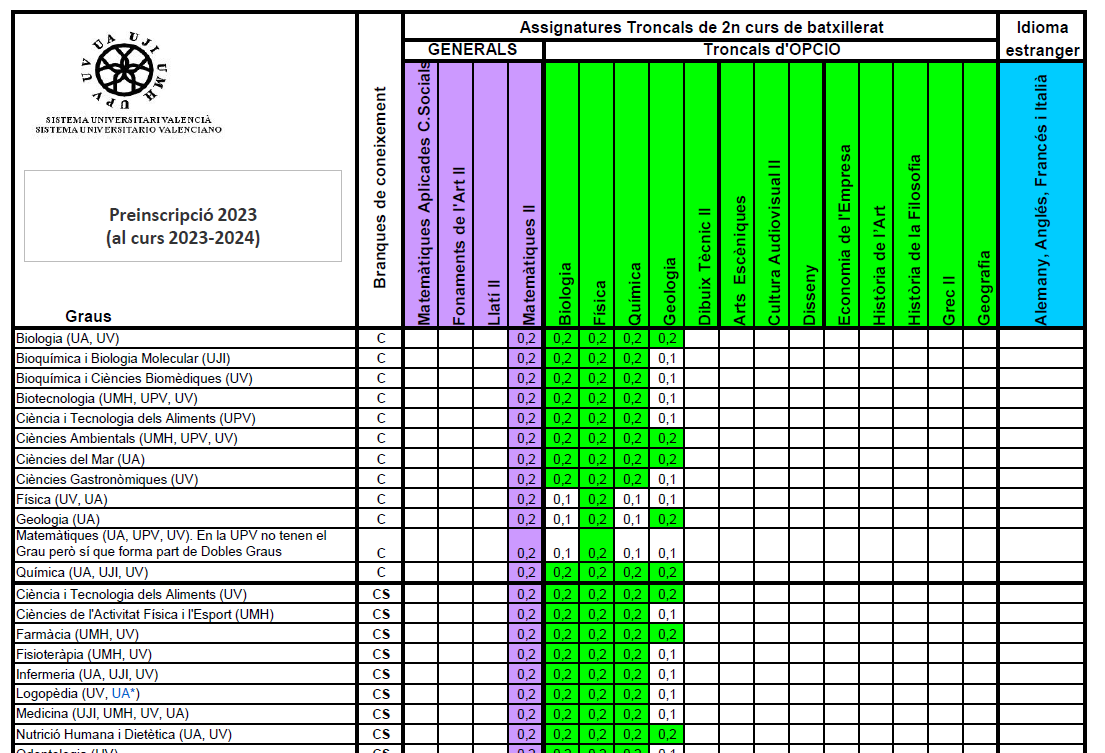 ¿Cómo elijo las asignaturas?
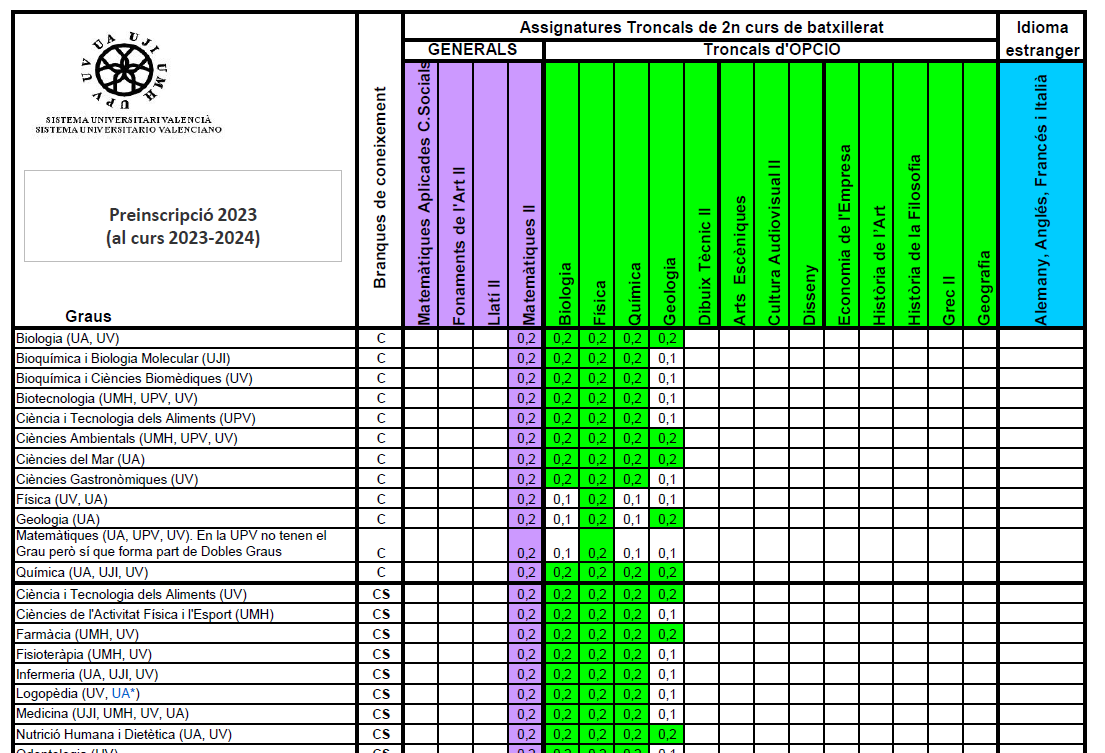 ¿Cómo elijo las asignaturas?
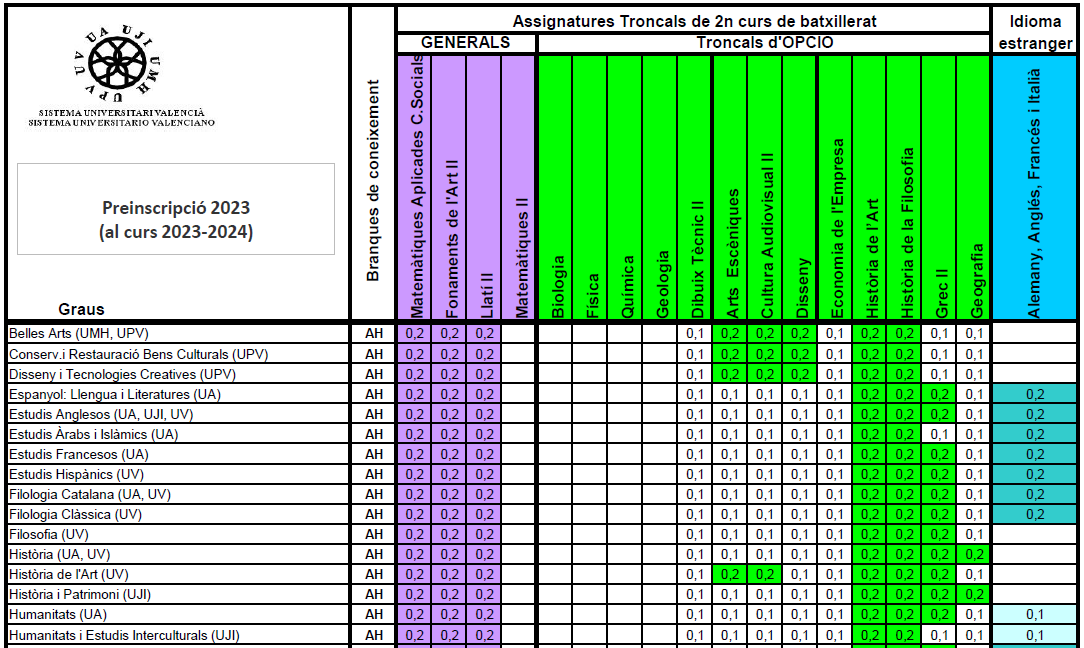 ¿Cómo elijo las asignaturas?
CAMBIO DE MODALIDAD
¿Quién puede cambiar de modalidad?
1ºBachillerato
Alumnos que han finalizado 1ºBach y promocionan a 2º curso.
Alumnos han cursado 2º y deben repetir el curso íntegramente.
Alumnos que han cursado 2º y les quedan materias pendientes.
*Alumnos que repitan 1ºBach  Nueva modalidad (sin cambio)
1
*
2ºBachillerato
2
3
¿Qué he de cumplir para poder cambiar de modalidad?
1ºBachillerato
2ºBachillerato
Materias comunes
Materias comunes
Mínimo de 5 materias de la nueva modalidad.
(materias de continuidad)
3 materias de modalidad
3 materias de modalidad
1 optativa
1 optativa
Bachillerato
Promoción y titulación
PROMOCIÓN
TITULACIÓN
Bachillerato
Medidas para la inclusión
Bachillerato en tres cursos académicos
Bachillerato en tres cursos académicos
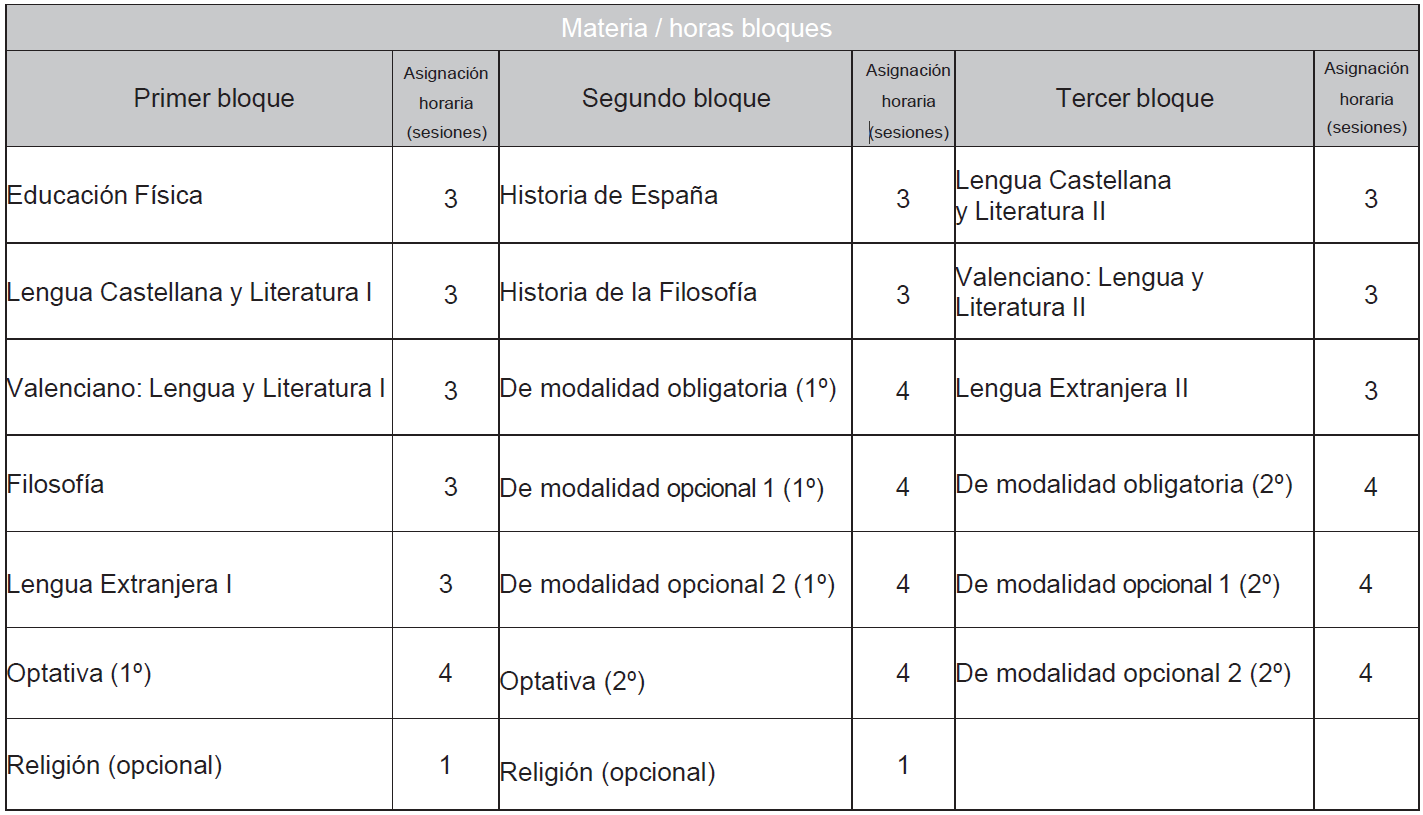 CONVALIDACIONES  para compatibilizar otras situaciones
Las materias convalidadas o con exención no tienen calificación ni computan a efectos del cálculo de la calificación final de la etapa.

Las convalidaciones/exenciones se solicitan en la matricula y se corroboran cumpliendo las condiciones establecidas en la evaluación final del curso.
TÍTULO DE BACHILLER DESDE OTRAS ENSEÑANZAS
Título de bachiller en la MODALIDAD GENERAL
Alumnado con el título de técnico o de técnico superior en FP.
Superando las materias comunes
Alumnado con el título de técnico en artes plásticas y diseño.
Superando las materias comunes
Título de bachiller en la MODALIDAD DE ARTES
Superando las materias comunes
Alumnado con el título en FP de música o danza.
Superando las materias comunes: en CUALQUIER centro (aunque no tenga la modalidad de artes o la general).
Calificación: 60% materias del bachillerato y 40% enseñanzas desde las que se accede.